Friday 5th February 2021Week 5
Good morning!

Have a go at the following task:
How would you balance these 6 weights?


    5kg, 11kg, 29kg, 19kg, 
        7kg and 23kg
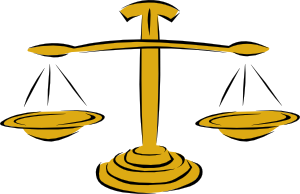 TTrockstars
This week you are going to have some set time on Ttrockstars to help practise your timetables.

Spend the next 20 minutes in the garage or maybe you can challenge your friends or even your teacher.
Mathletics
Now we are going to be working on Mathletics. 

Complete the tasks set for you on area and perimeter and then play live to compete against your friends.
English
- Editing and re-drafting
Now you have finished your narrative its time to edit and improve. This is a key skill in KS2! 

First, read through to ensure you have used accurate punctuation. Does every sentence start with a capital and have closing punctuation? (e.g. full stops, exclamation marks or ellipsis.) 

Think carefully about the GPS techniques you should be using in your work e.g. 
A range of conjunctions
Fronted adverbials
Expanded noun phrases 
Brackets 
Relative clauses 

Finally, check your spellings. Are there any words you are unsure of? 

Although we often edit and improve our work in class, the following video may help you:
https://classroom.thenational.academy/lessons/to-edit-a-non-chronological-report-c9j3ac?activity=video&step=1
Independent reading
Today, just take some time to read a book you enjoy!
Spelling
Today we are going to continue looking at silent letters!
A silent l follows vowels a, o and u.
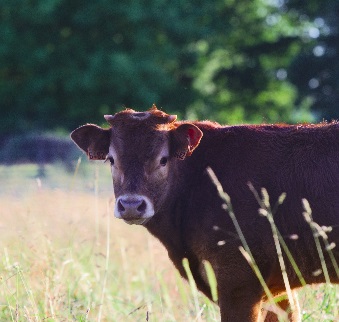 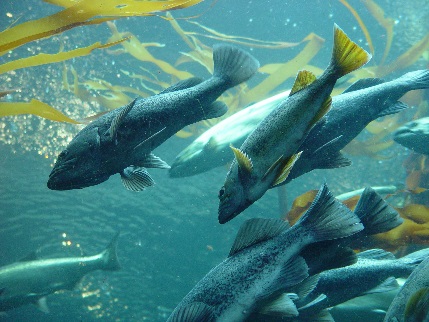 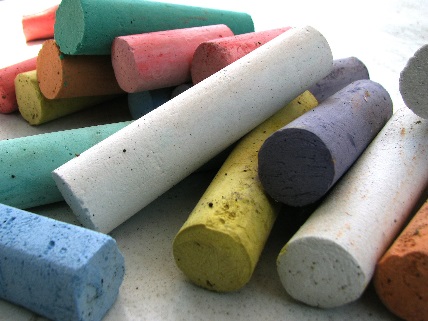 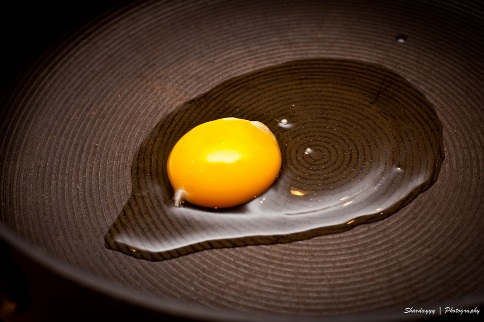 calf
salmon
chalk
yolk
What other words do you know with a silent l?
Flick through some examples on the next page!
A silent l follows vowels a, o and u.
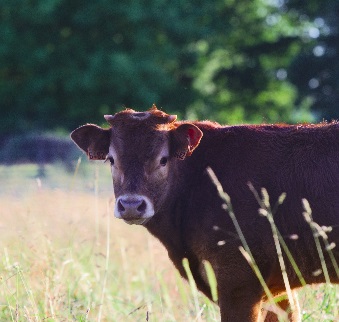 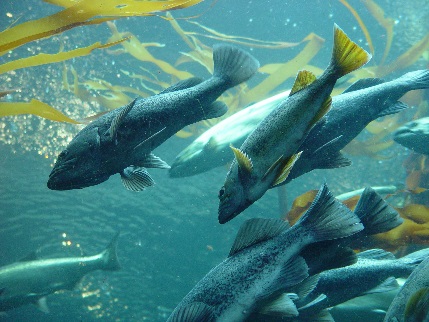 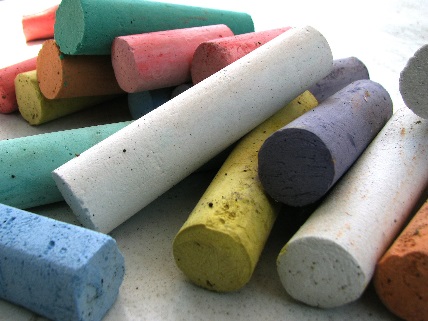 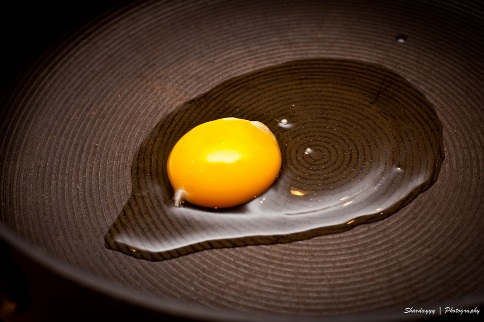 calf
salmon
chalk
yolk
What other words do you know with a silent l?
calf
yolk
folk
chalk
talk
walk
half
calm
palm
What words do you know with a silent n?
Flick through some examples on the next page!
What words do you know with a silent n?
autumn
column
condemn
hymn
solemn
Can you think of any other silent letters we have not looked at this week?
Art - adaptation
Do you notice anything special in the following photos?

(Some are easier than others!)
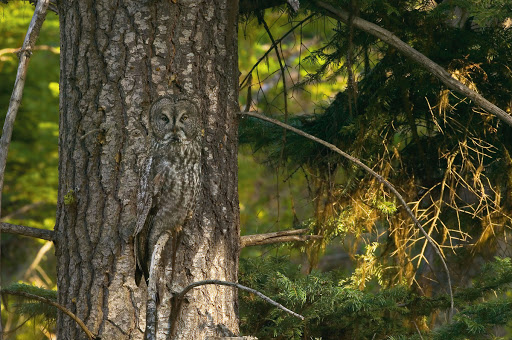 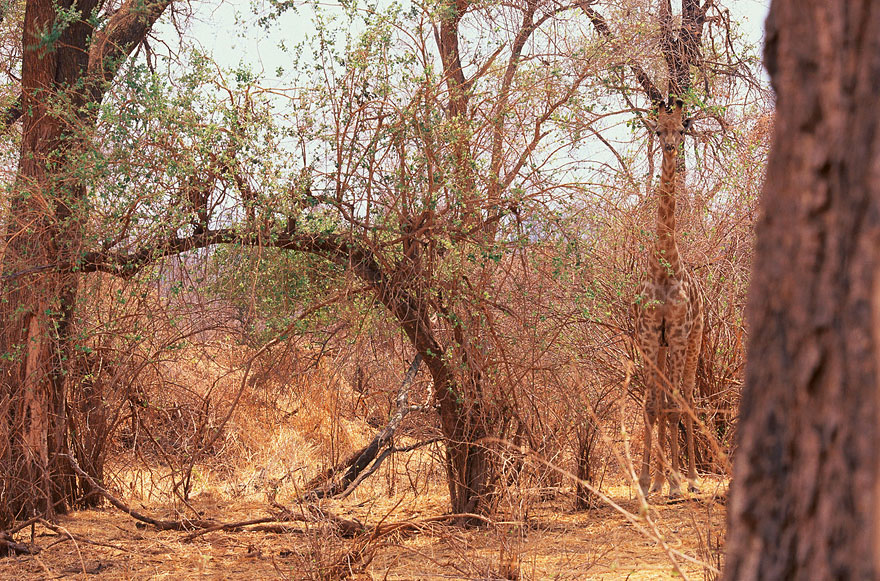 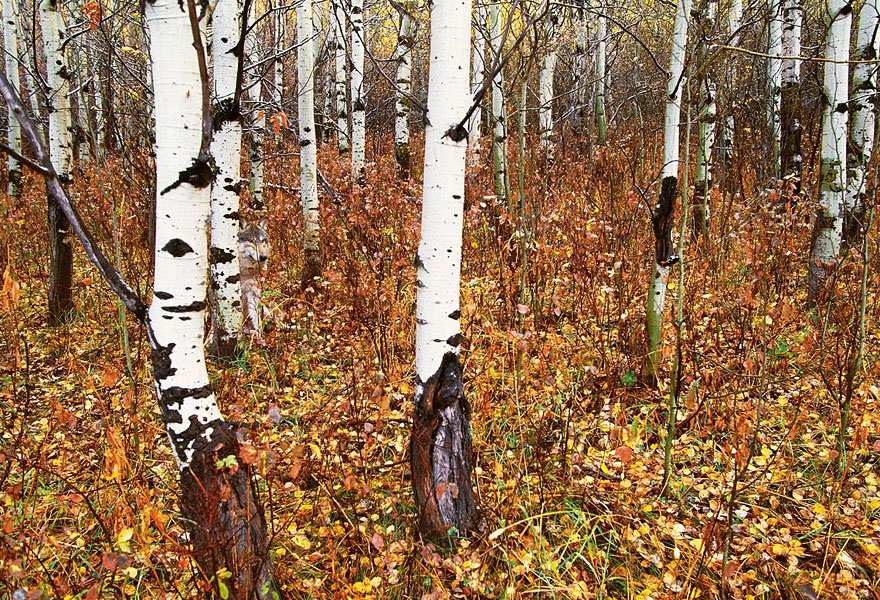 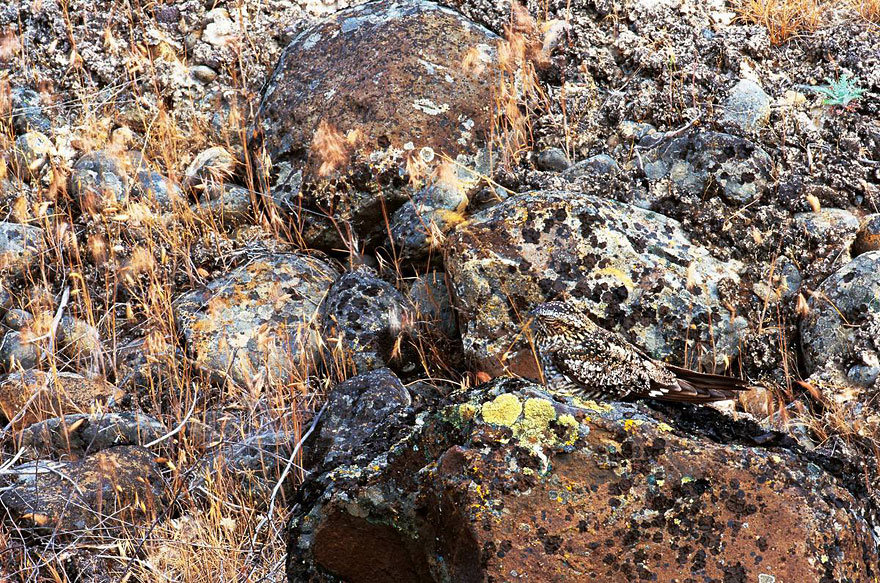 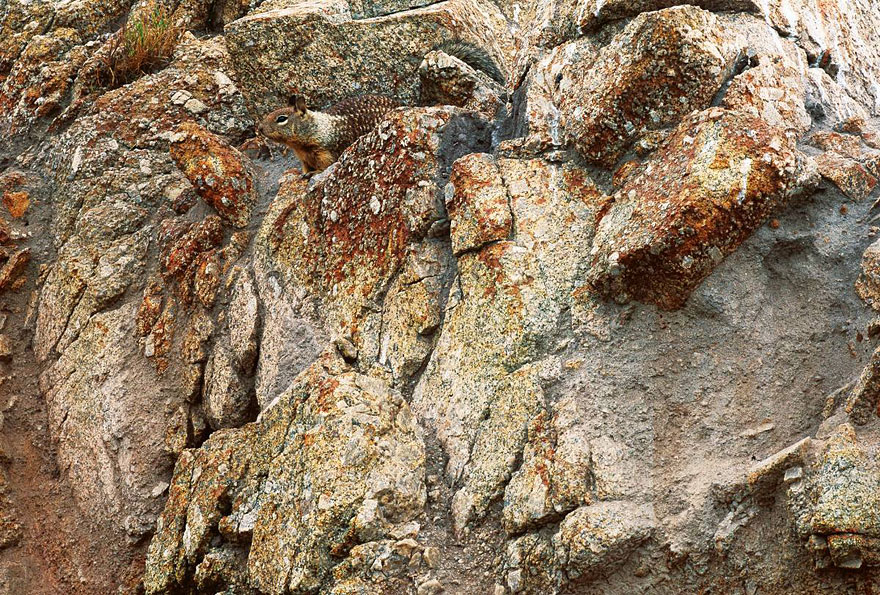 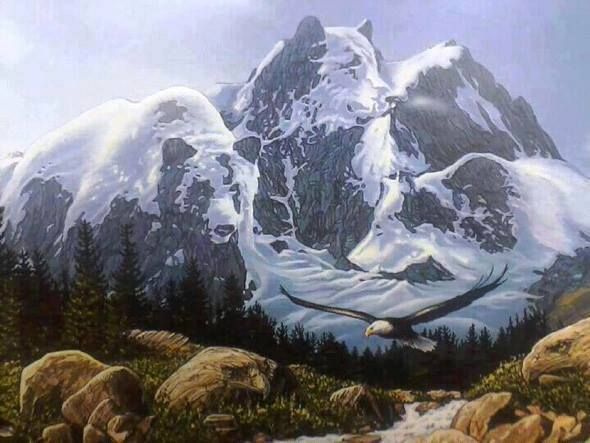 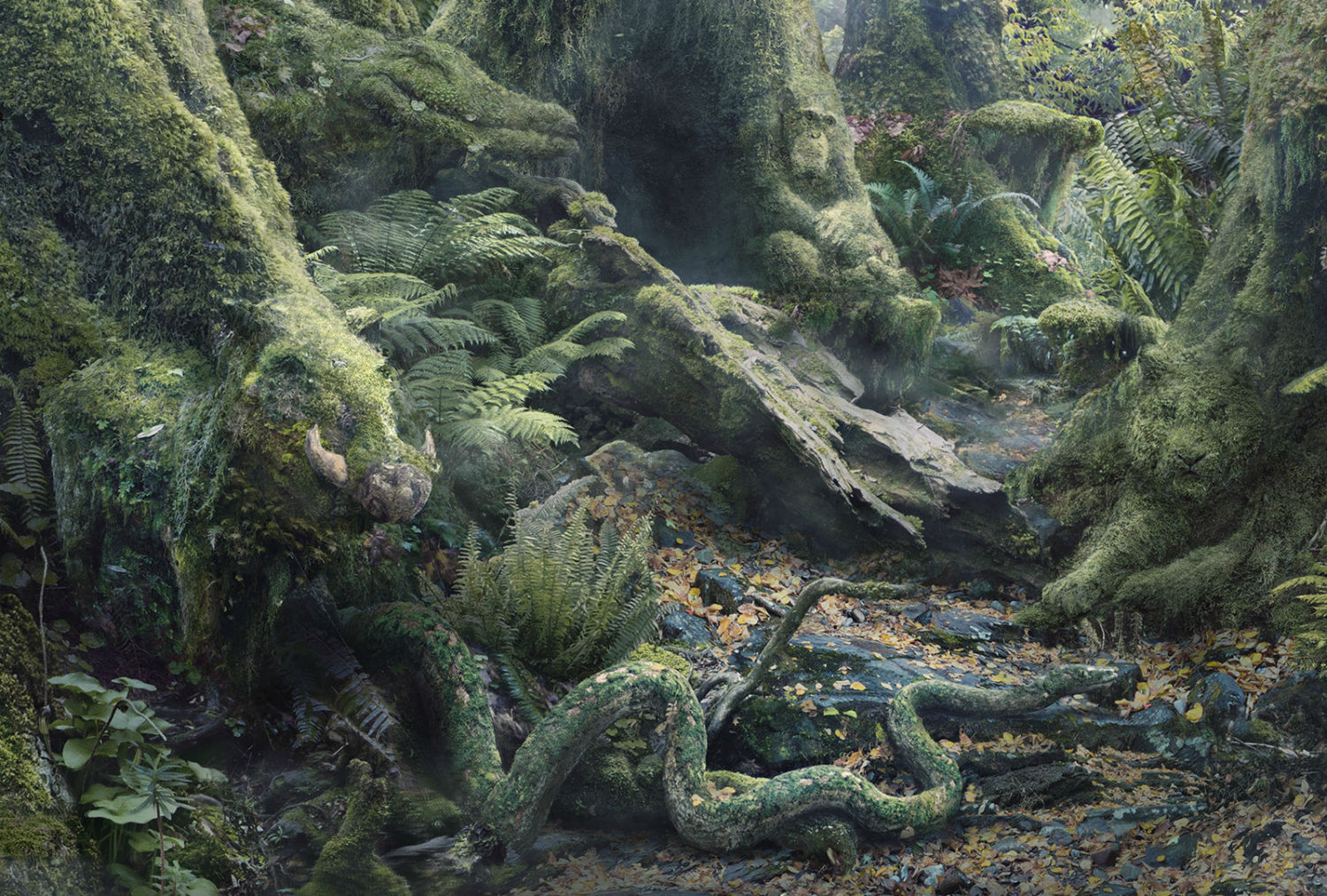 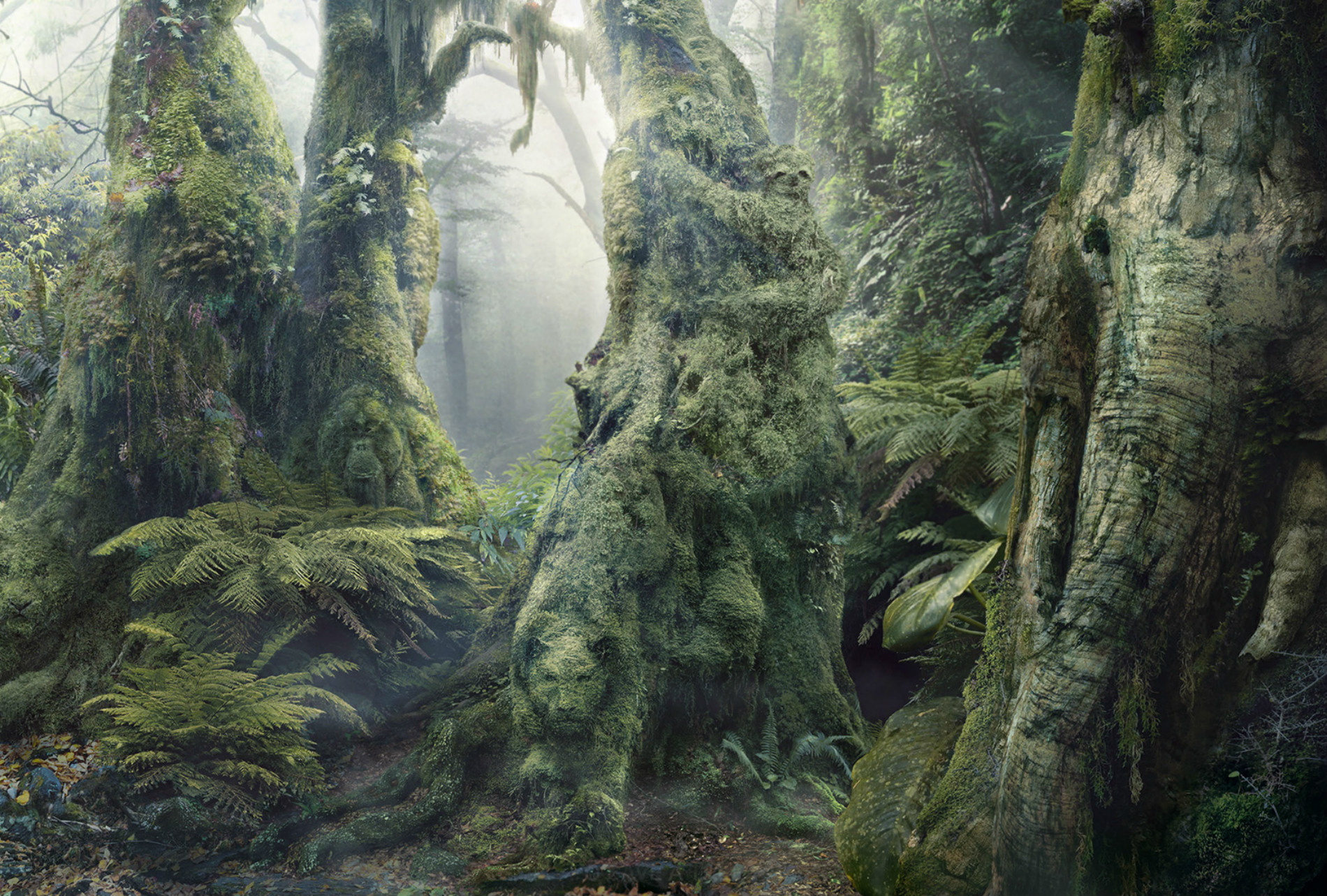 Over the last few weeks we have looked at adaptation and inheritance in science. Our art this week will be focused on a major part of adaptation…

Camouflage. 

This is an animals ability to blend into its environment. It does this to hide from predators and prey. This gives it an advantage when hunting or hiding.
Today we are going to have a go at drawing our own ‘hidden animal’ art. 

Think about the following questions:
Which type of habitat will you choose? 
Which animals are you going to include? 
What colours will help your animals camouflage into the picture? 
Which order will you draw your picture in? (e.g. animals, then surroundings?)